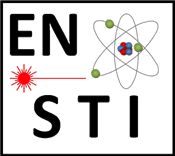 CNGS Targetwith LHC-bunched beams – preliminary
Cesare Maglioni ‹
EN/STI-TCD b
Thanks to :
T. Antonakakis ‹
A. Ferrari ‹
R. Losito ‹
L. Bruno ‹
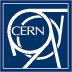 October 13, 2011
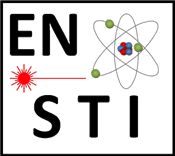 Outline
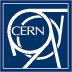 Actual beam time-structure
Target unit configuration
Material data: Graphite 2020PT 
Proposed beams (from E. Gschwendtner)
Some preliminary results
Instantaneous DT
Quasi-Static Stresses
Wave propagation and target rod vibration modes
Bunch/batch/pulse – does it matter?
Conclusions & next steps
C. Maglioni	CNGS Target - October 18, 2011	2
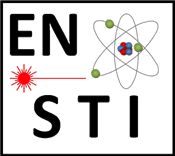 REMEMBER – Actual Beam Time-structure
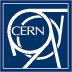 2 batches ≡ 2*2100 bunches
1 cycle ≡ 6s
1 bunch 
≡ 1E10 p+
…
…
2ns
5ns
5ns
50ms
C. Maglioni	CNGS Target - October 18, 2011	3
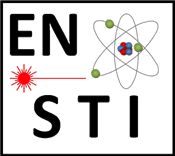 REMEMBER – Target Unit
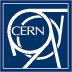 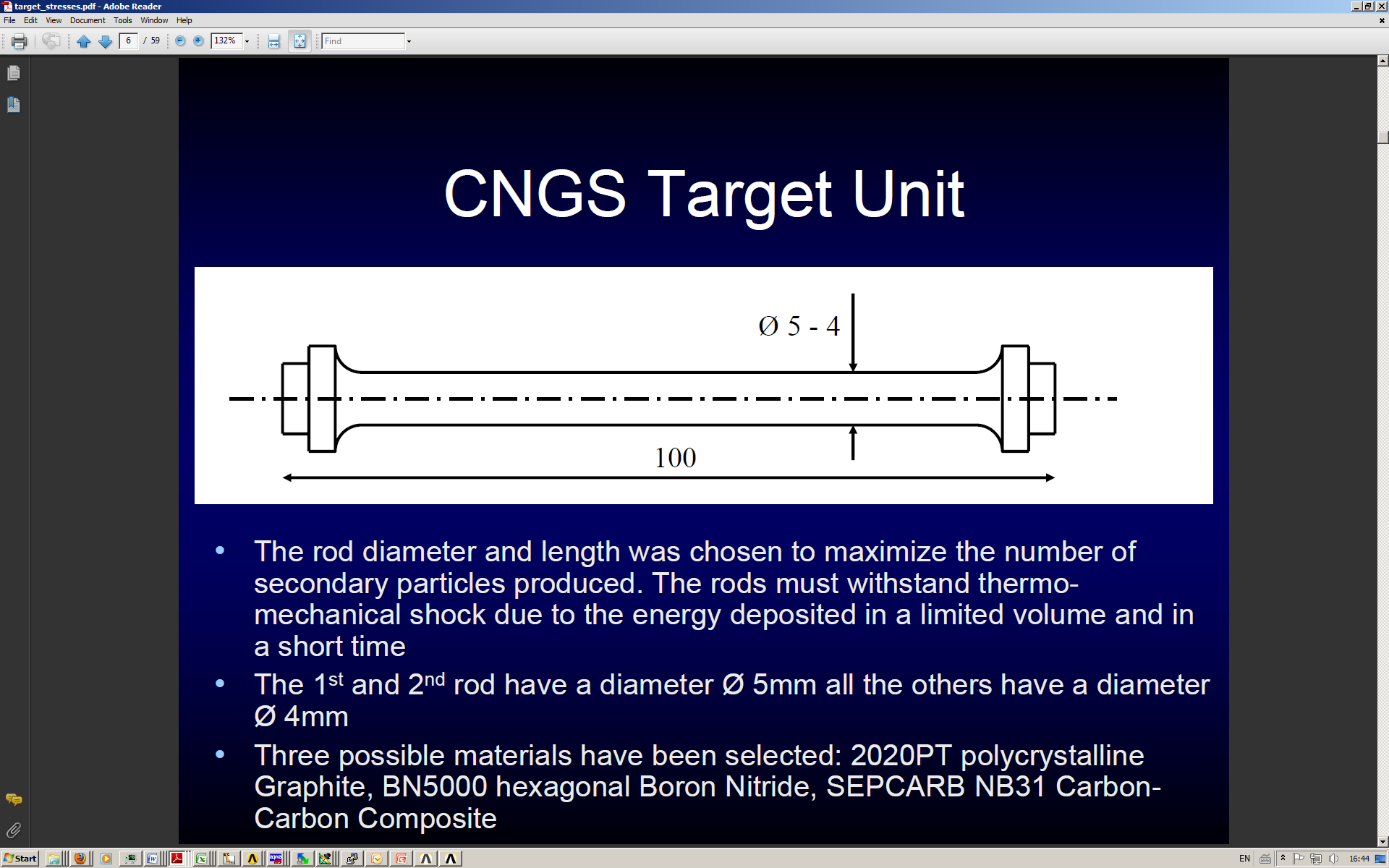 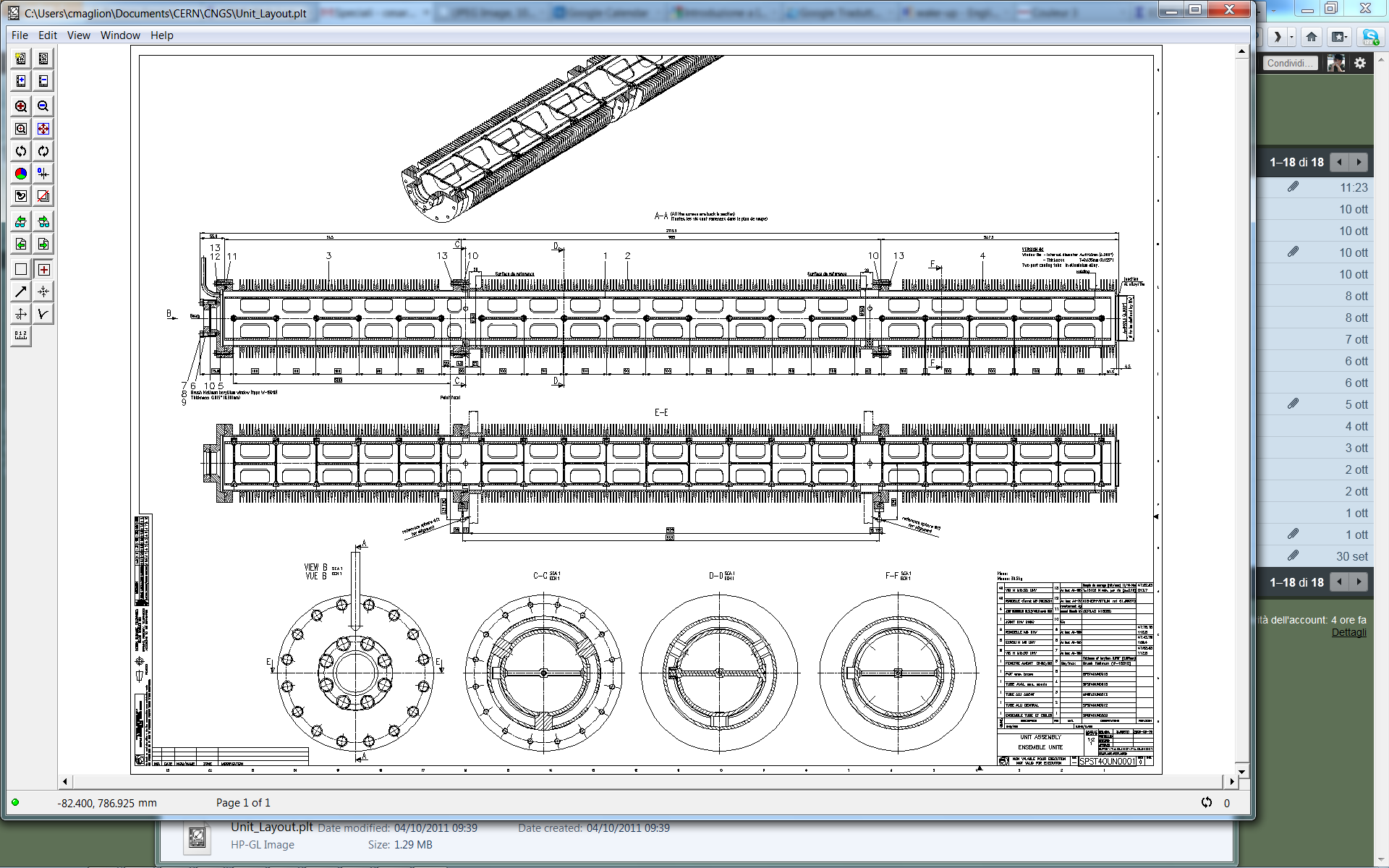 SPS 400GeV beam
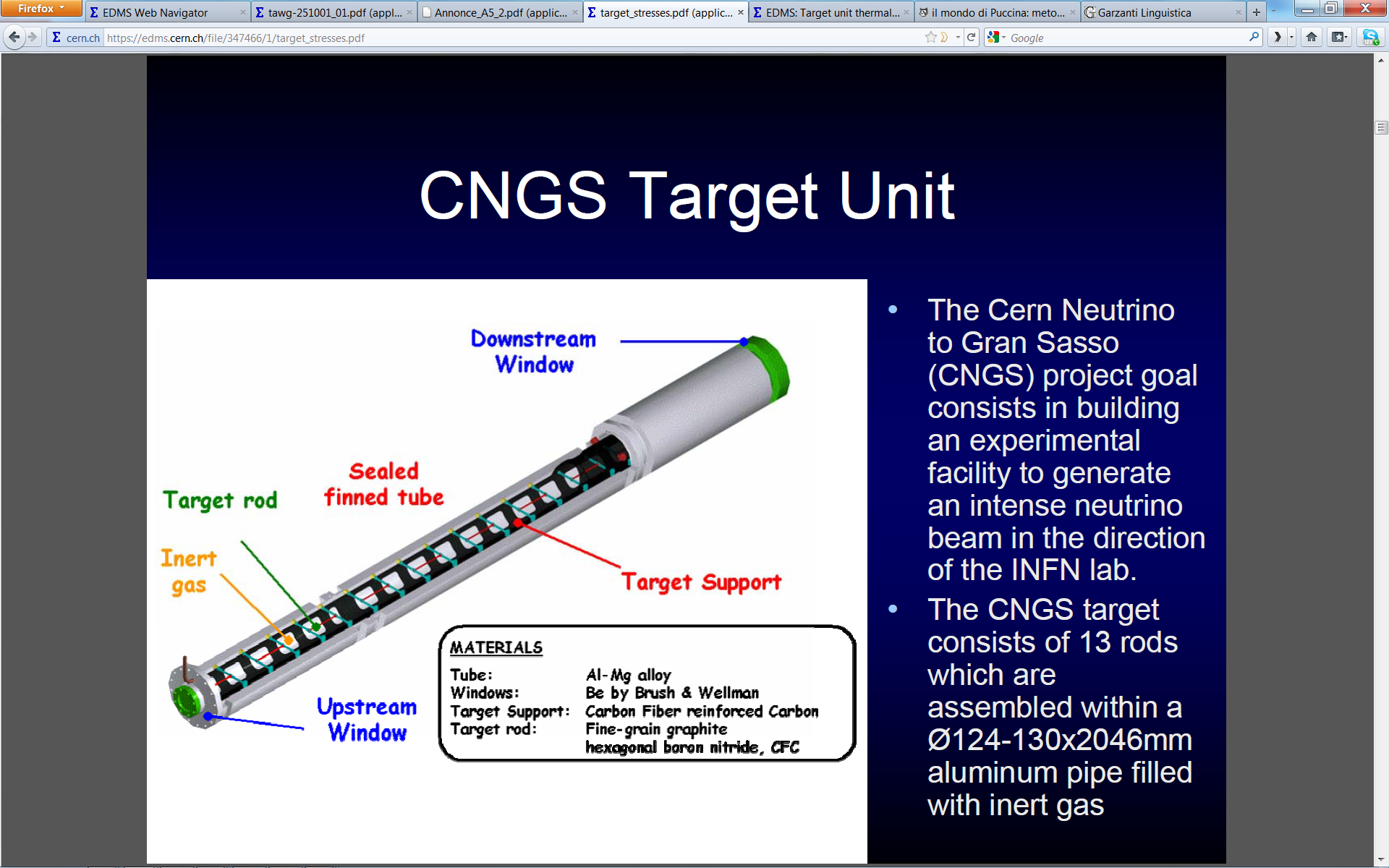 C. Maglioni	CNGS Target - October 18, 2011	4
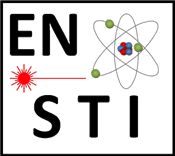 REMEMBER – Graphite 2020PT material data
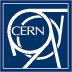 Courtesy of L. Massidda, CRS4, Italy
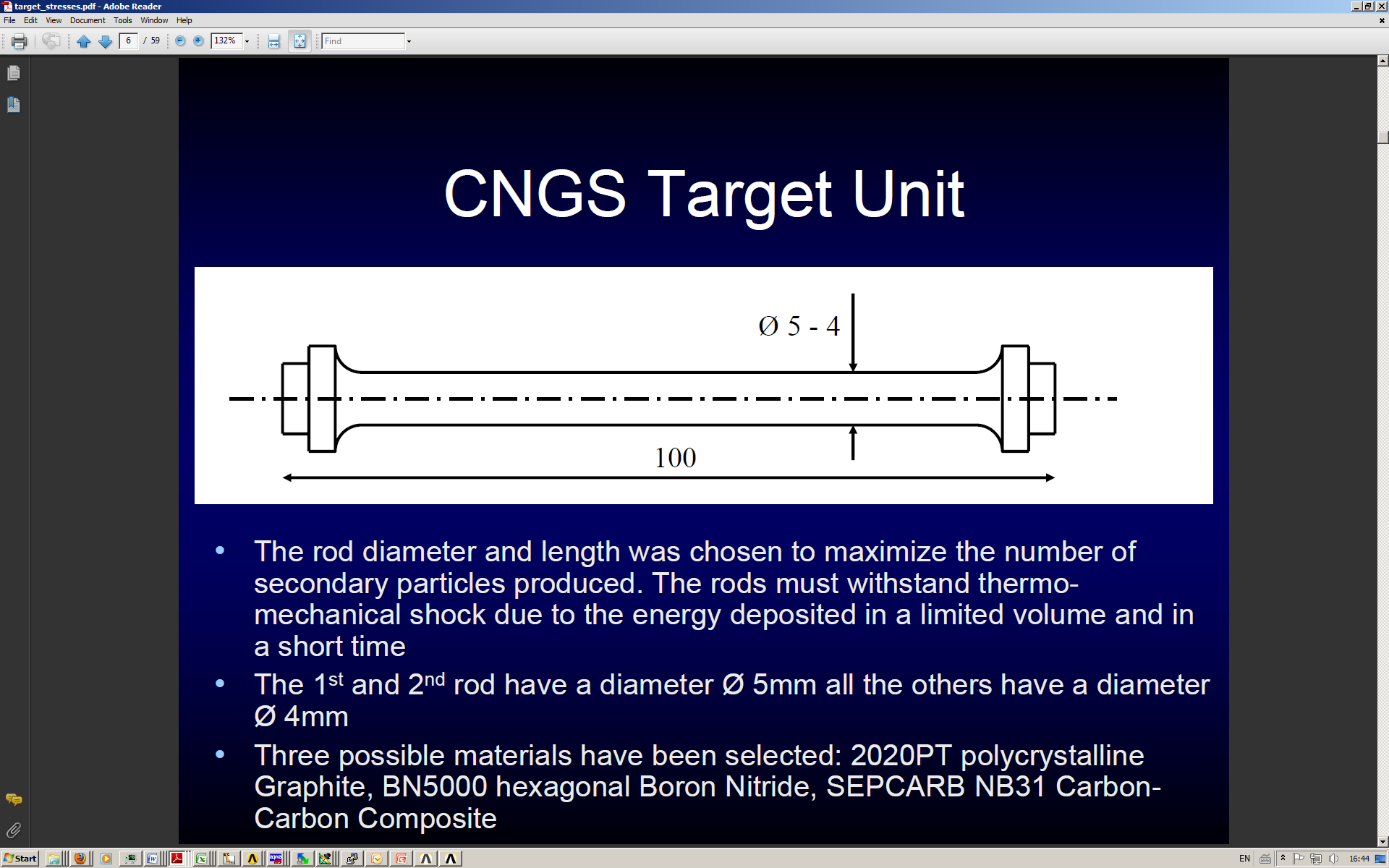 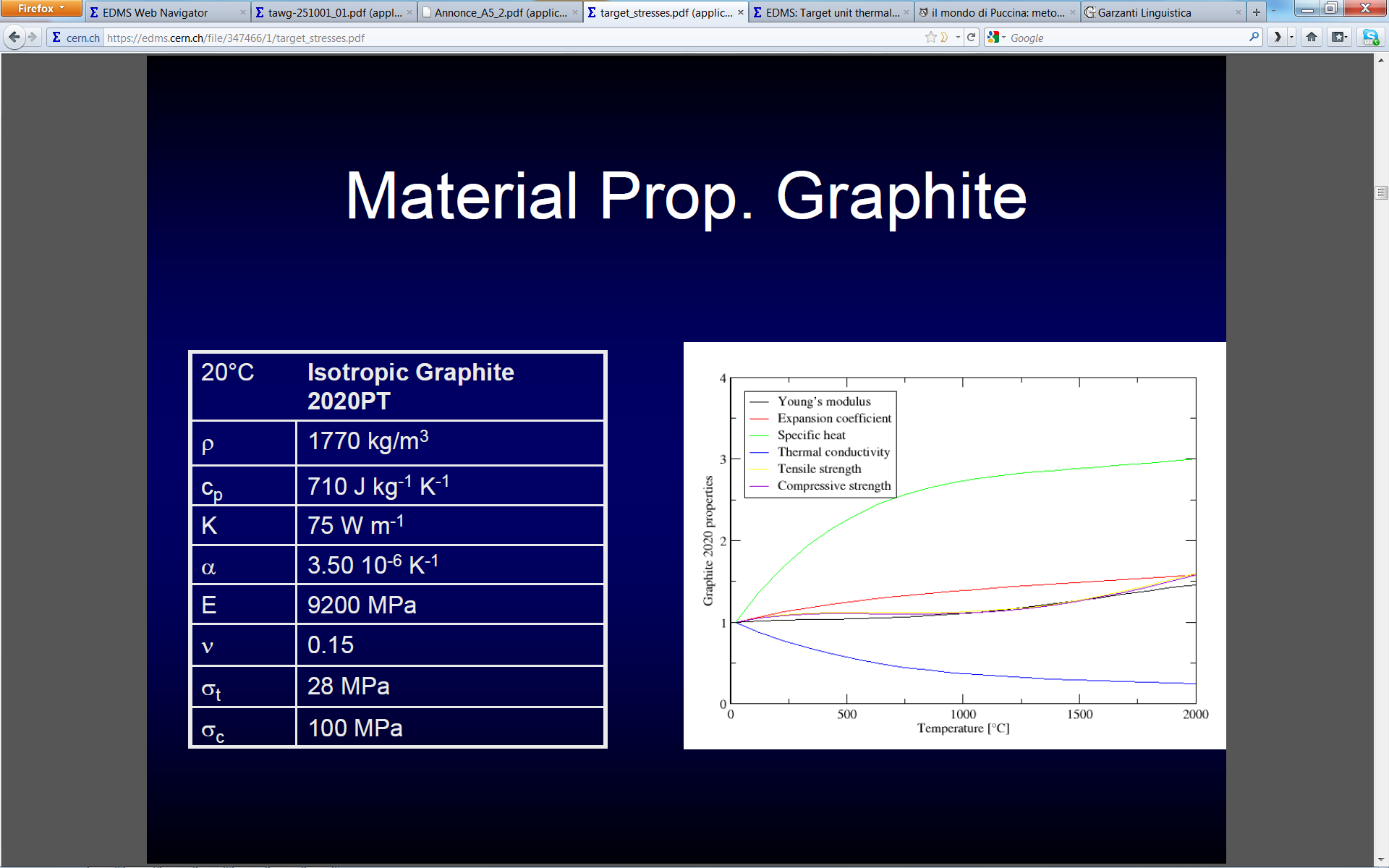 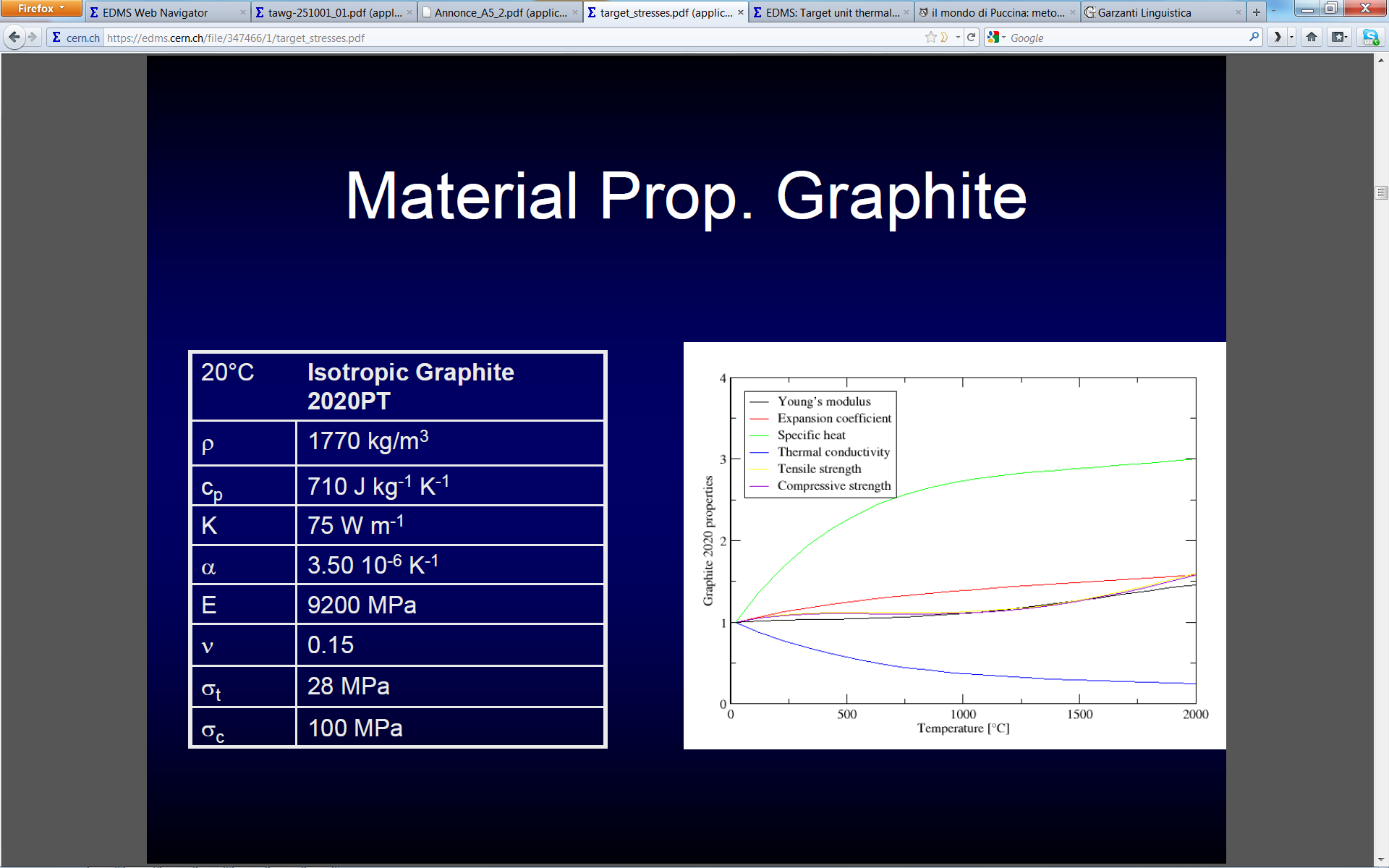 REMEMBER: the target was designed to work at ~1000°C steady temperature
C. Maglioni	CNGS Target - October 18, 2011	5
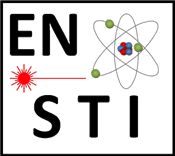 Proposed Beams (E. Gschwendtner)
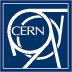 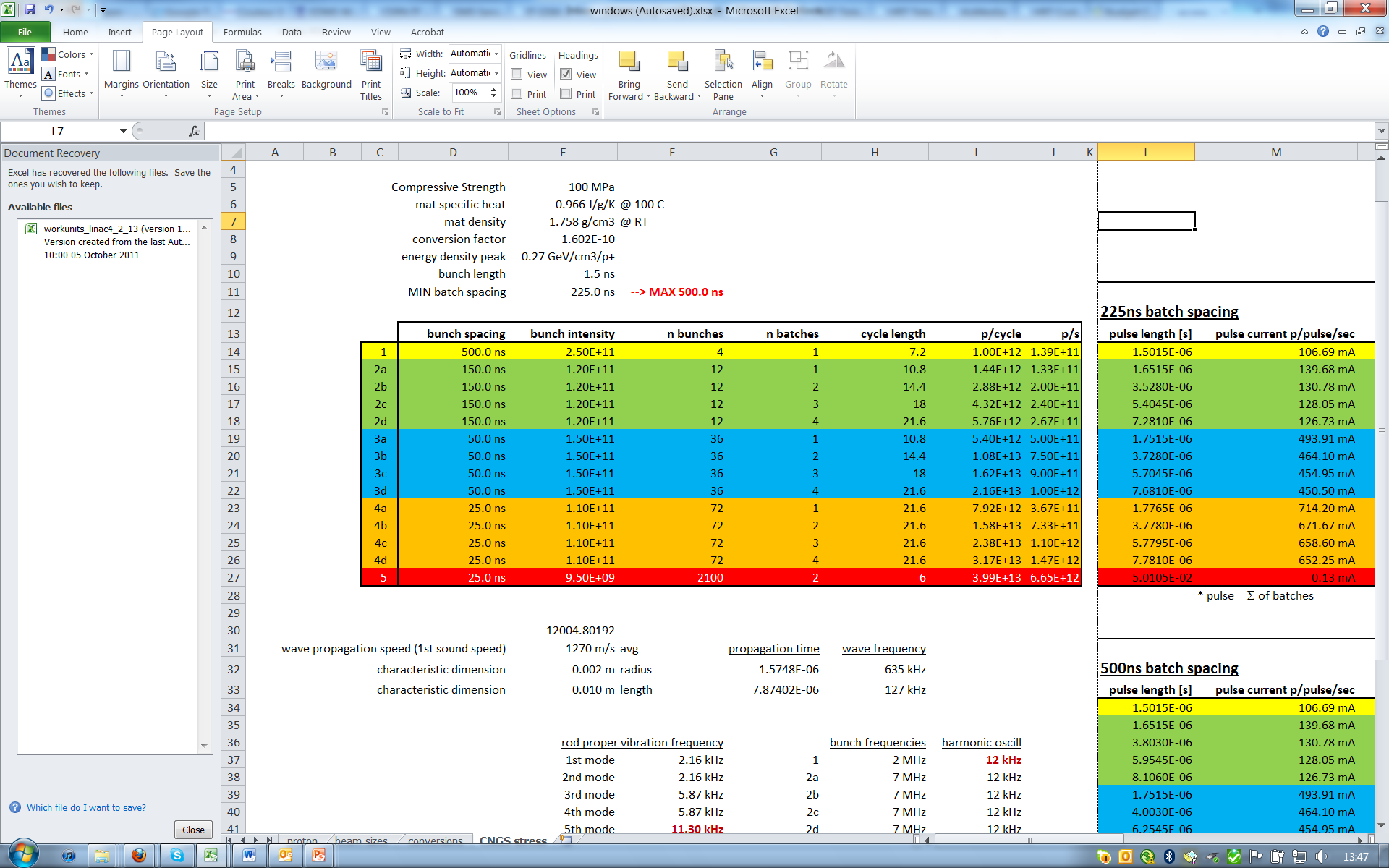 5.0 ns
In respect to the actual beam, in all cases : 
bunch intensity is higher
(n bunch)*(n batches) is lower 
cycle length is longer  worse or better ?? 
Proton flux is lower (better for graphite radiation resistance)
C. Maglioni	CNGS Target - October 18, 2011	6
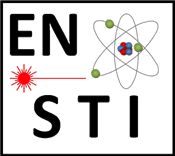 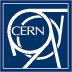 Some preliminary results
C. Maglioni	CNGS Target - October 18, 2011	7
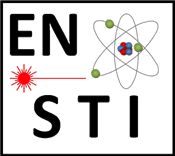 Instantaneous DT & Quasi-Static Stresses
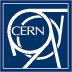 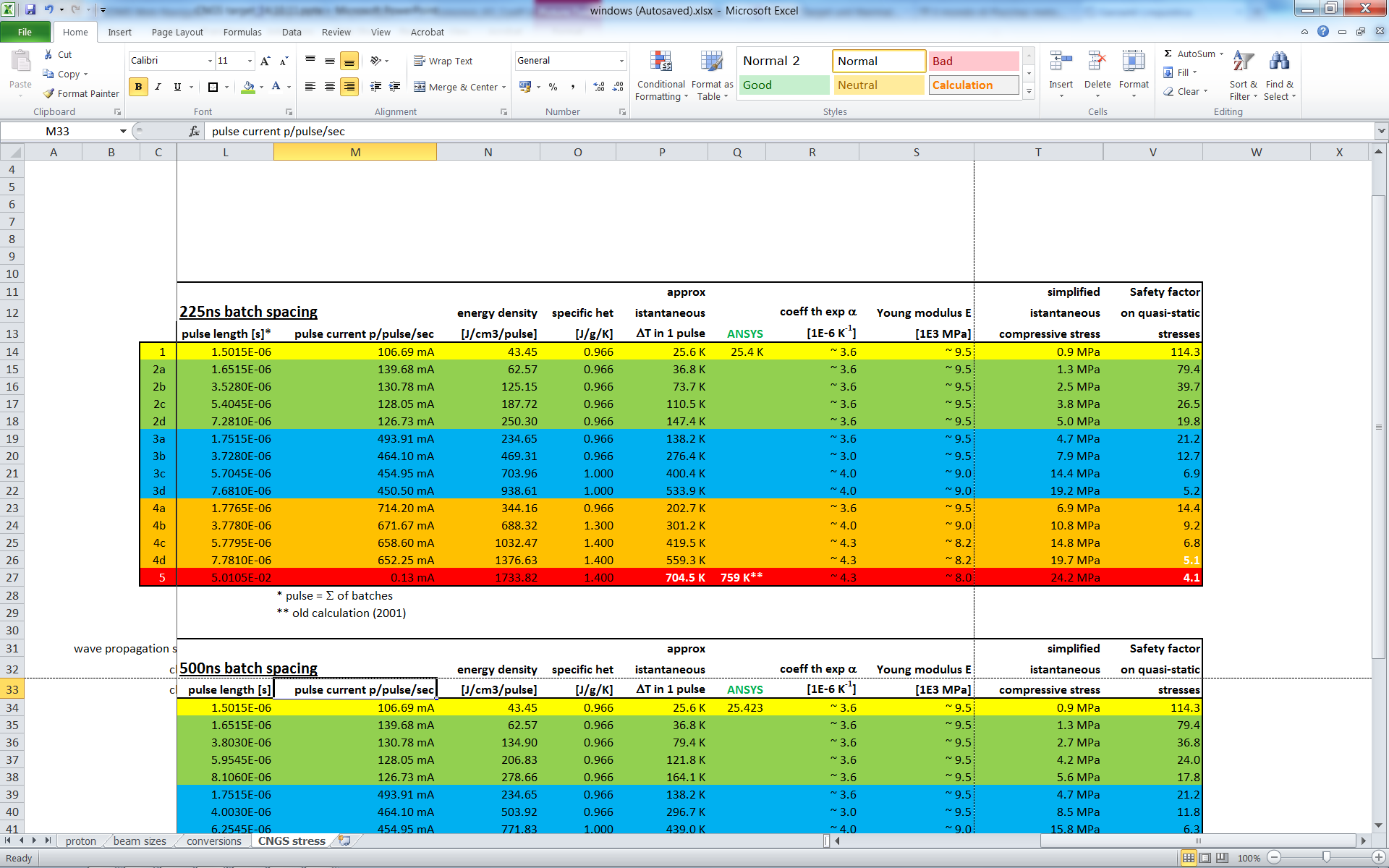 In all cases (ASSUMPTIONS): 
bunch spacing is short enough to prevent any thermal diffusion  bunching is “condensed”
minimum batch spacing is 225ns  batching can also be “condensed”

The beam is centered on the target rod (no off-axis beam) 
Beam sizes are the same as for the actual beam 0.53 x 0.53 mm2
Beam is “pulsed”, pulse = S batches (see later)
C. Maglioni	CNGS Target - October 18, 2011	8
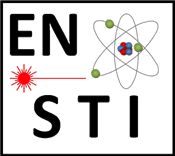 Case 1) Beam Time-structure
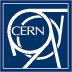 1 cycle ≡ 7.2s
1 batch ≡ 1*4 bunches = 1pulse
1 bunch ≡ 2.5E11 p+
1.5ns
500ns
500ns
500ns
C. Maglioni	CNGS Target - October 18, 2011	9
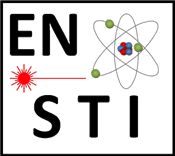 Instantaneous DT
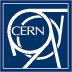 Instantaneous temperature increase DT in the 2nd graphite rod (Tinitial = 22°C)
Beam energy : 400 GeV
106.7 mA (1 pulse)
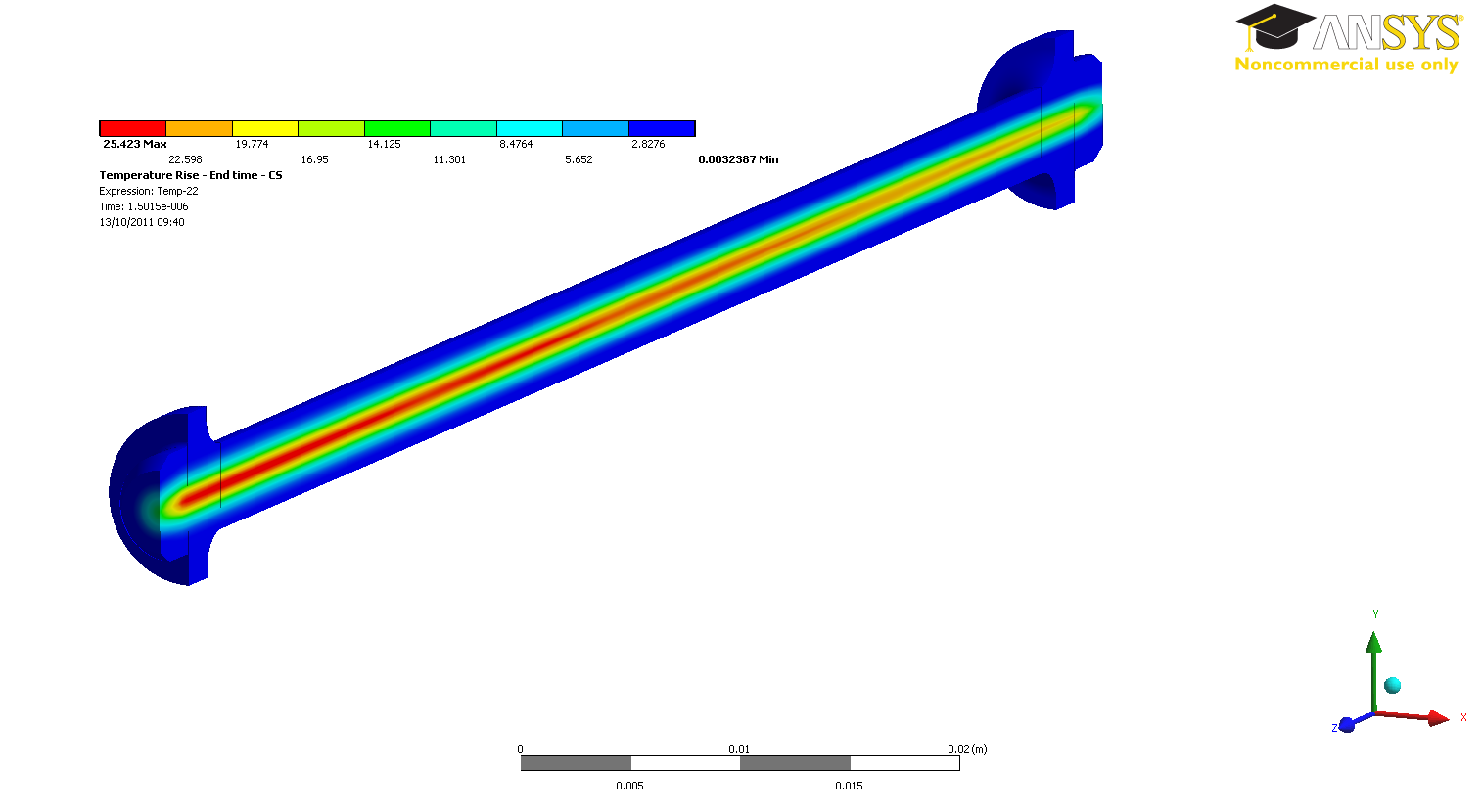 C. Maglioni	CNGS Target - October 18, 2011	10
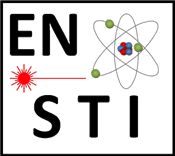 Wave propagation and vibration modes
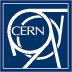 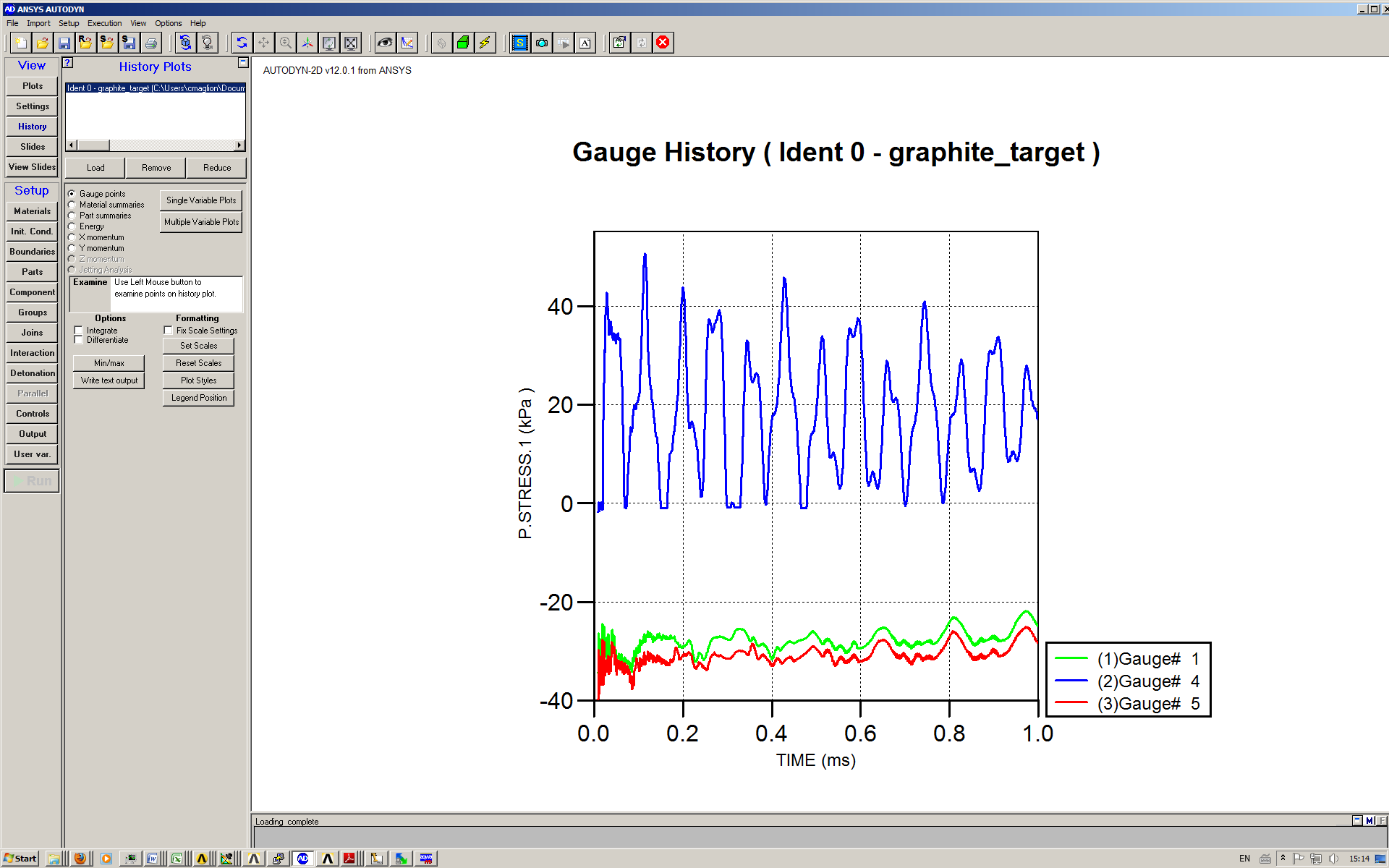  Highest stresses for gauge #4 in tension, #1 and #5 in compression
Today’s analysis ~12 kHz
 The beam excites the 6th vibrating mode @ 12kHz!
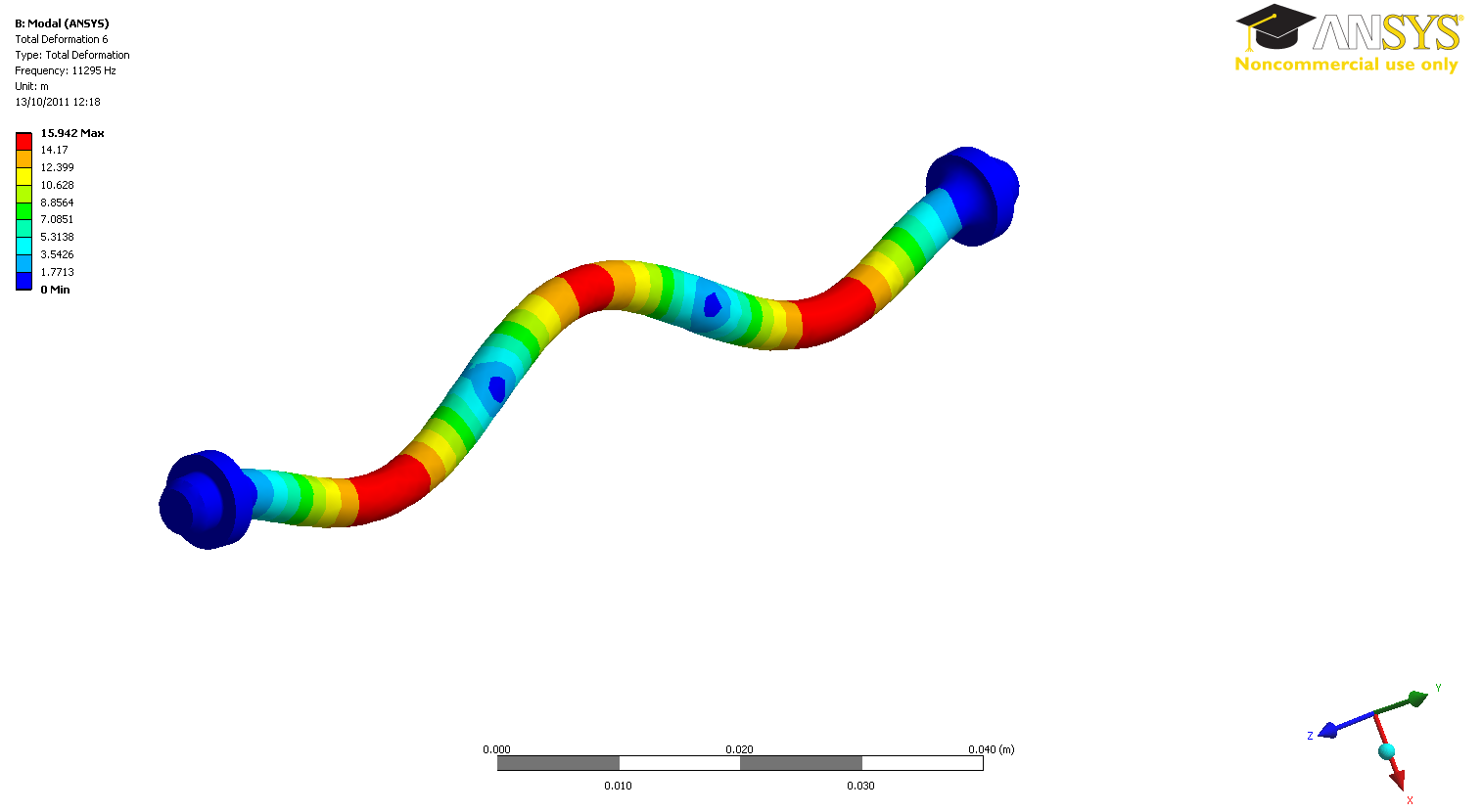 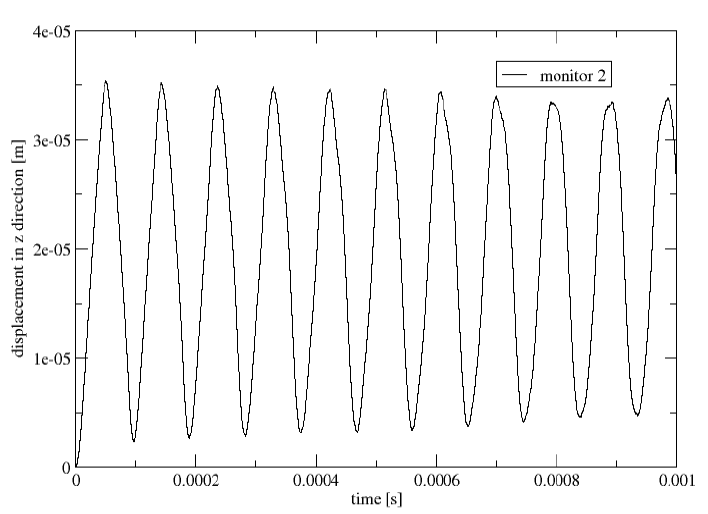 ~12 kHz
Gauge #5
Past analysis (2004)
~12kHz
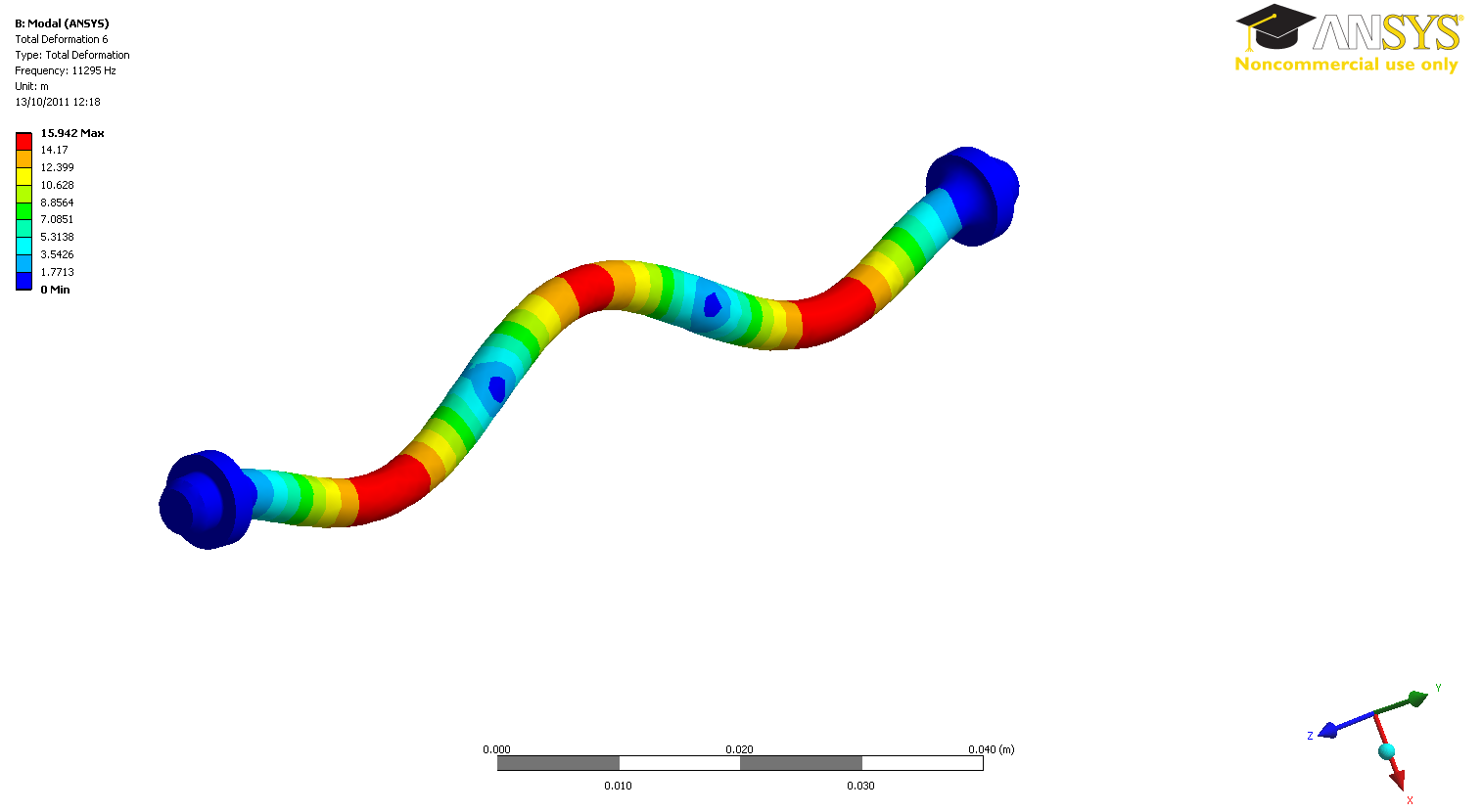 Gauge #1
Gauge #4
 Same conclusion
C. Maglioni	CNGS Target - October 18, 2011	11
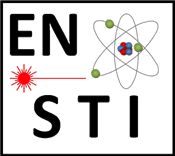 Bunch/batch/pulse – does it matter?
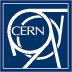 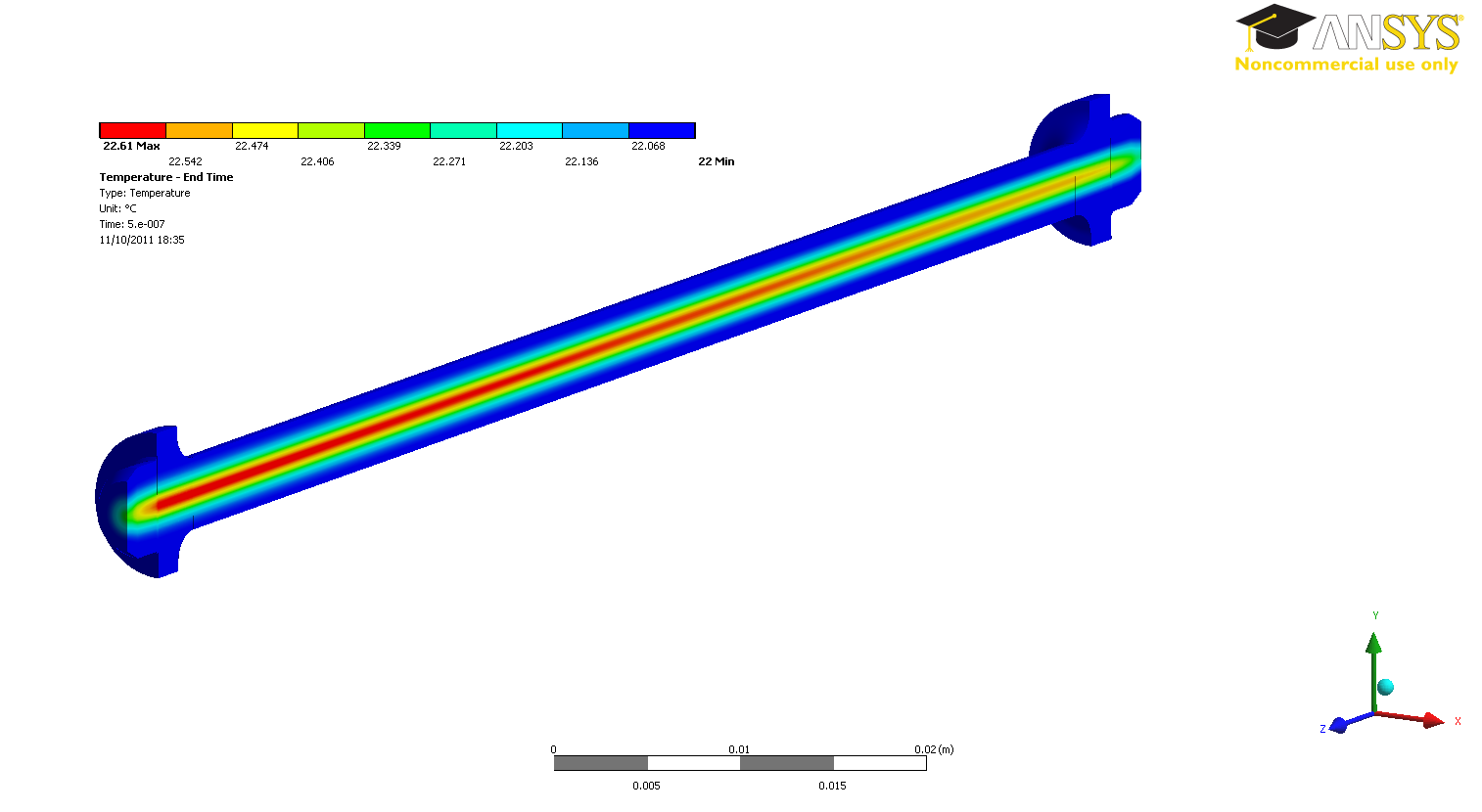 MHz range
1bunch only
Same result
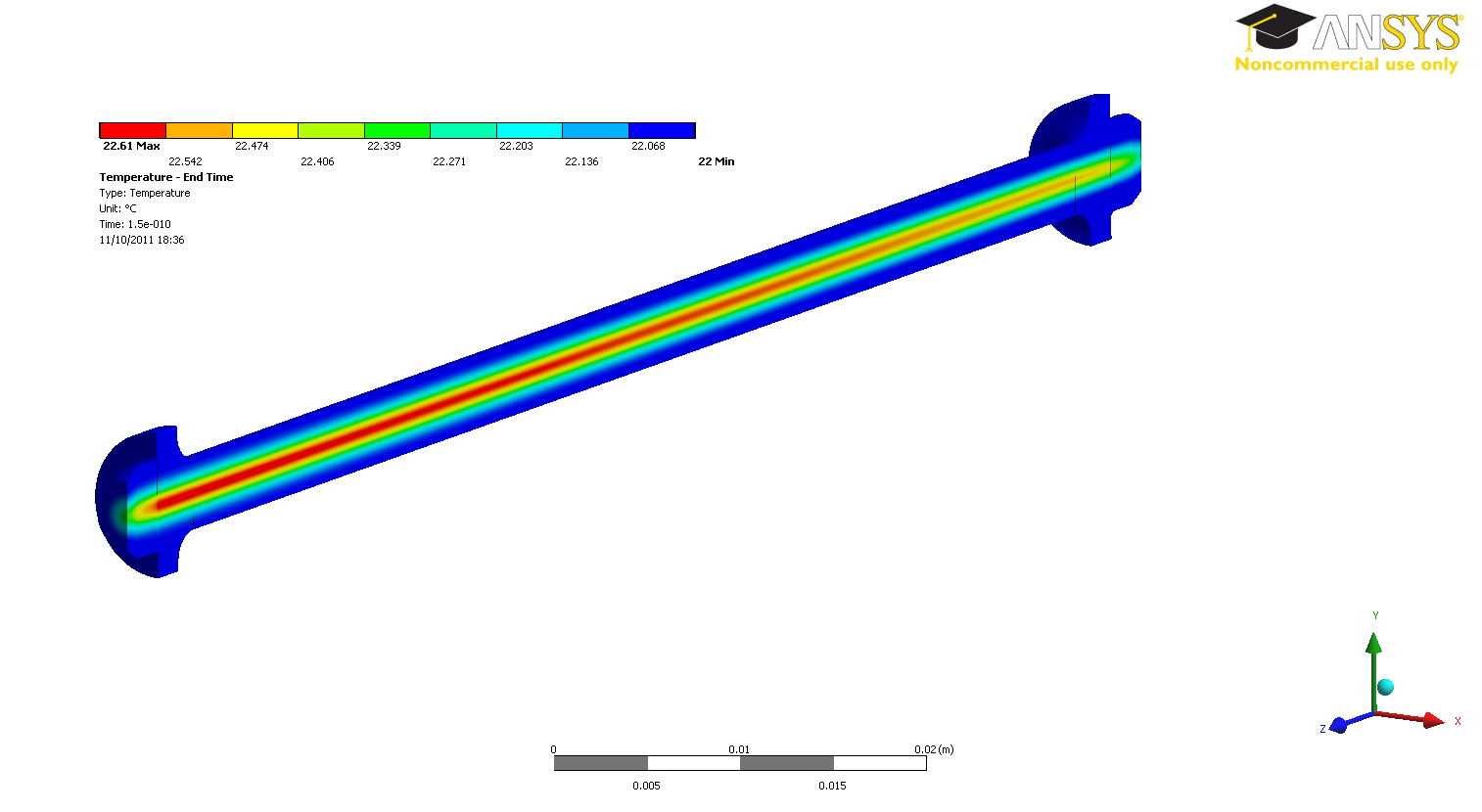 1bunch + spacing
No influence of bunching and batching structure on the wave propagation analysis
No influence of bunching and batching times (in the “ns” scale) on the quasi-static stresses
 (at least numerically) it doesn’t matter !!
C. Maglioni	CNGS Target - October 18, 2011	12
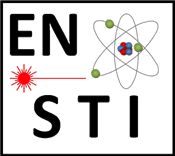 Conclusions
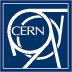 Results significance :
Results (quasi-static stresses above all) are not absolute statements, rather they are calculated for comparison purposes 
Detailed analysis of the finally chosen solution is needed, above all for stress wave propagation : dynamic stresses for case (1) under evaluation, results to be analyzed 
Results confidence :
The analyses are done as for a “brand-new” target ! Ageing is not considered!
Beam sizes are the actual ones! The smaller they are, the worse it is (DT ↑)
Beam choice guidelines :
Batch spacing does not matter in the “ns scale” : anyhow making it very longer (ms) would help
In general, spread the same number of protons over longer times (uniformly) and over larger beam areas is better
C. Maglioni	CNGS Target - October 18, 2011	13
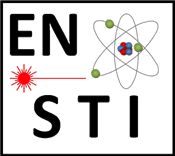 Thank You 
Cesare Maglioni ‹
EN/STI-TCD b
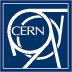